Figure 1. Antioxidant response in control and RR-MADD patient fibroblasts. Protein expression of (A) MnSOD, (B) Lon and ...
Hum Mol Genet, Volume 23, Issue 16, 15 August 2014, Pages 4285–4301, https://doi.org/10.1093/hmg/ddu146
The content of this slide may be subject to copyright: please see the slide notes for details.
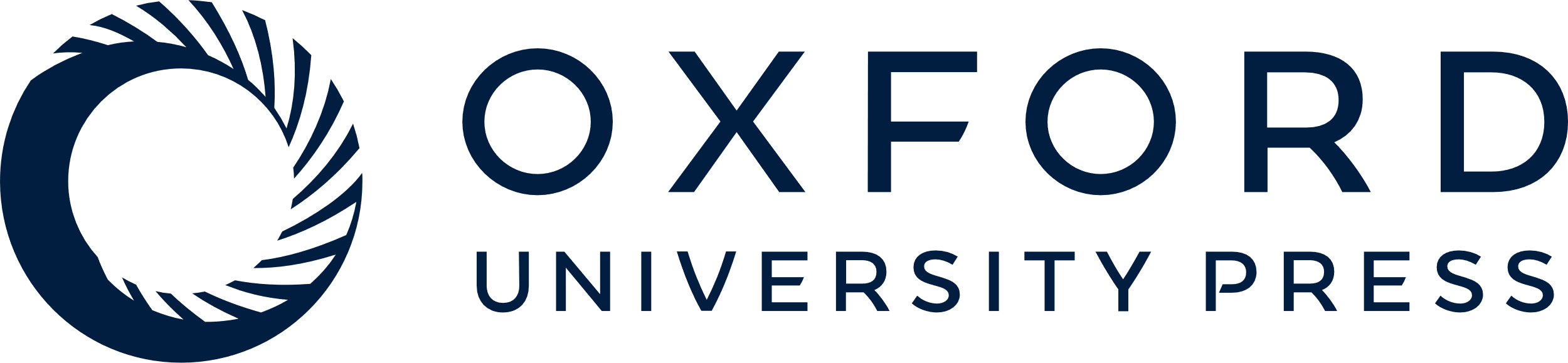 [Speaker Notes: Figure 1. Antioxidant response in control and RR-MADD patient fibroblasts. Protein expression of (A) MnSOD, (B) Lon and (C) Park7 in control (n = 2) and patient fibroblasts (n = 6) cultivated for 7 days at supplemented or deficient concentrations of riboflavin, corresponding to 530 and 3.1 nmol/l riboflavin, respectively. The protein amount was determined by western blot analysis of whole-cell protein extract and protein intensities were quantified relative to total protein as described in Materials and Methods. The western blot is a representative blot of three independent experiments. The error bars represent standard error of mean (SEM) of three independent experiments. Significance was calculated by a paired t-test: ΔP < 0.05, or a two-sampled t-test: □P < 0.05. × not included.


Unless provided in the caption above, the following copyright applies to the content of this slide: © The Author 2014. Published by Oxford University Press. All rights reserved. For Permissions, please email: journals.permissions@oup.com]